July 2018
Project: IEEE P802.15 Working Group for Wireless Personal Area Networks (WPANs)

Submission Title: [TG 802.15.4w July 2018 Closing Report]	
Date Submitted: [13 July, 2018]	
Source: [Joerg ROBERT] Company [Friedrich-Alexander University Erlangen-Nuernberg]
Address [Am Wolfsmantel 33, 91058 Erlangen, Germany]
Voice:[+49 9131 8525373], FAX: [+49 9131 8525102], E-Mail:[joerg.robert@fau.de]	
Re: []
Abstract:	[]
Purpose:	[Information to WG 802.15]
Notice:	This document has been prepared to assist the IEEE P802.15.  It is offered as a basis for discussion and is not binding on the contributing individual(s) or organization(s). The material in this document is subject to change in form and content after further study. The contributor(s) reserve(s) the right to add, amend or withdraw material contained herein.
Release:	The contributor acknowledges and accepts that this contribution becomes the property of IEEE and may be made publicly available by P802.15.
Slide 1
Joerg ROBERT, FAU Erlangen-Nuernberg
July 2018
TG 802.15.4w LPWAJuly 2018 Closing Report
Joerg RobertFAU Erlangen-Nuernberg
Slide 2
Joerg Robert, FAU Erlangen-Nuernberg
July 2018
Main Agenda Items for the Week
Approval of Warsaw Minutes
Responses to CfP
Liaison to ETSI LTN
Static Context Header Compression
802.15.4w Future Schedule
AOB
Slide 3
Joerg Robert, FAU Erlangen-Nuernberg
July 2018
Meeting Achievements
Presentation and discussion of six responses to Call for Proposals
Proposal of LDPC (Low Density Parity Code) for LPWA, Seiji Kobayashi (Sony Semiconductor Solutions Corporation), 15-18/289r0
Pre-proposal Single-hop LPWA repeater for harsh environment applications, Tae-Joon Park(ETRI), 15-18/295r0
Pre-proposal Priority based CSMA/CA for LPWA, Tae-Joon Park(ETRI), 15-18/296r0
Scalable multiple access frame structure for energy-efficient low data rate radio communication, Eunhye Park (KAIST), Youngnam Han (KAIST), 15-18/297r0
MAC Proposal for 802.15.4w Standard, Jin-Taek Lim (KAIST), Kunmin Yeo (ETRI), Youngnam Han (KAIST), 15-18/298r0
802.15.4w proposal preview Fraunhofer IIS, Johannes Wechsler (Fraunhofer Institute for Integrated Circuits IIS), 15-18/310r1
Slide 4
Joerg Robert, FAU Erlangen-Nuernberg
July 2018
Meeting Achievements (cont’d)
Definition of common simulation parameters

Discussion of next steps for the evaluation

Presentation of input to IETF LPWAN group on Static Context Header Compression
Slide 5
Joerg Robert, FAU Erlangen-Nuernberg
July 2018
Updated TG4w Draft Schedule
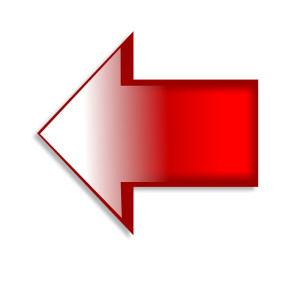 Slide 6
Joerg Robert, FAU Erlangen-Nuernberg
July 2018
Telephone Conference
Telephone conference planned around 8th August
Doodle to find suitable date
Will be announced on e-mail reflector

Max. duration 2h
Focus: Update on simulation results


Do not forget to sign on the TG LPWA e-mail reflector!
Slide 7
Joerg Robert, FAU Erlangen-Nuernberg
July 2018
Minutes
Meeting minutes will be uploaded as15-18/378r0 (special thanks to Charlie)
Slide 8
Joerg Robert, FAU Erlangen-Nuernberg
July 2018
Thank You for Your Interest!
Slide 9
Joerg Robert, FAU Erlangen-Nuernberg